Художественно эстетическое воспитание в детском возрасте.
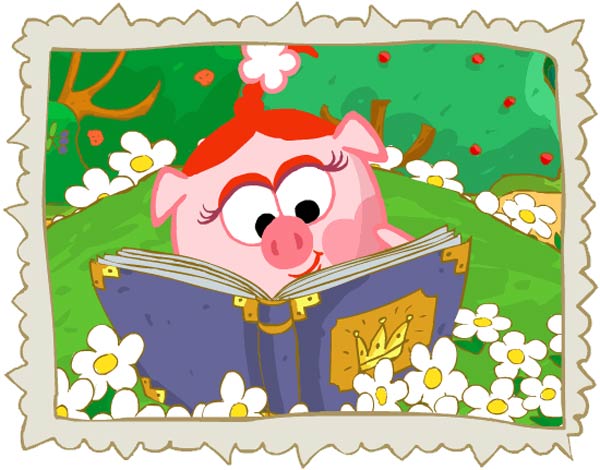 «То, что упущено в детстве, никогда не возместить в годы юности. Это правило касается всех сфер духовности жизни ребенка и особенно эстетического воспитания.» В. А. Сухомлинский.
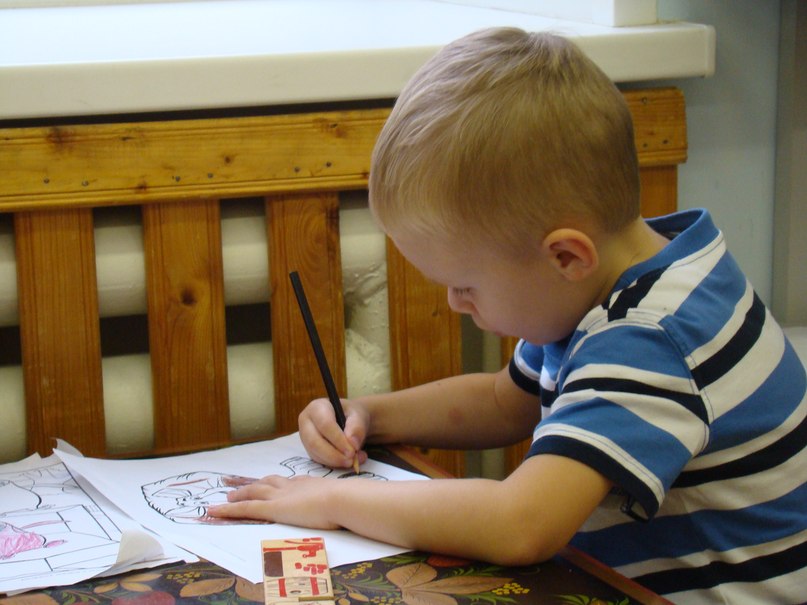 Незаменимым средством формирования Духовного мира детей является искусство: литература, скульптура, народное творчество, живопись.
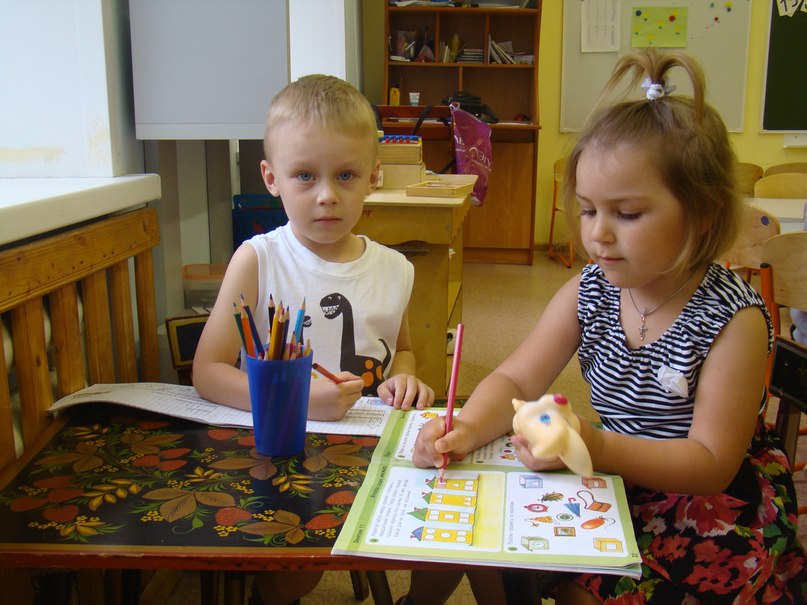 Группы средств эстетического воспитания:
Искусство(изобразительное искусство, музыка, детская художественная литература, архитектура, театр)
Окружающая жизнь, природа, эстетическая развивающая среда.
Художественная деятельность, связанная с видами искусства.
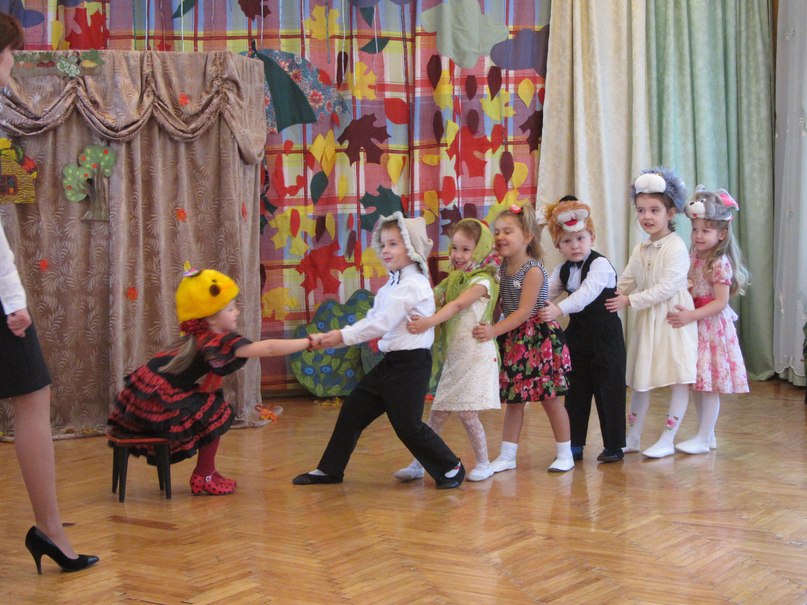 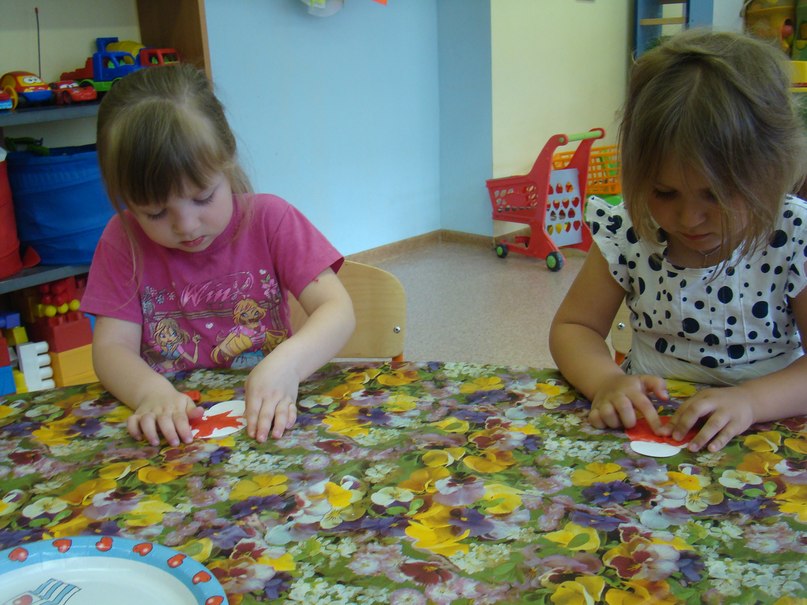 Система педагогического взаимодействия педагогов и детей, направленная на эстетическое развитие, строится в ДОУ в трех направлениях:1) Специально организованное обучение;2) Совместная деятельность педагогов и детей;3) Самостоятельная деятельность детей.
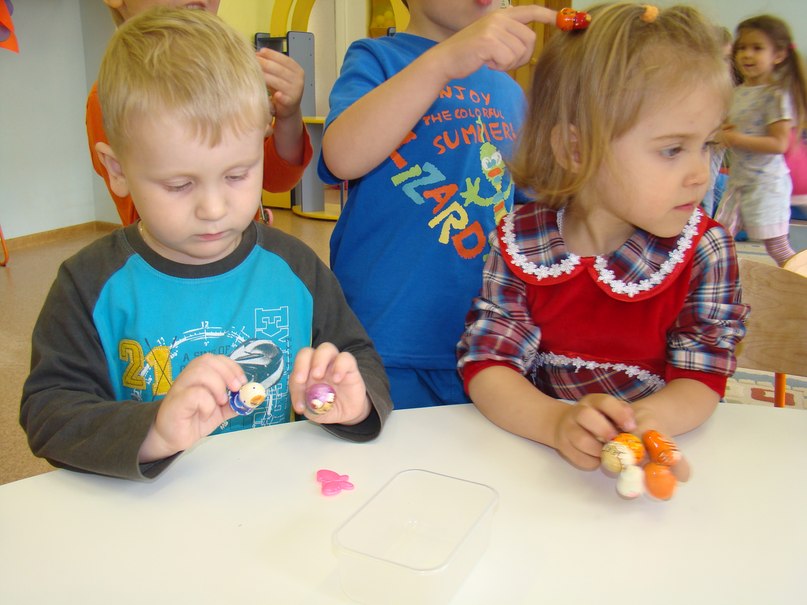 Воспитатель  и родители должны вести ребенка от восприятия красоты, эмоционального отклика на нее к пониманию, формированию эстетических представлений, суждений, оценок.Это работа кропотливая, требующая от педагога и родителя  умения систематически, ненавязчиво пронизывать жизнь ребенка красотой, всячески облагораживать его окружение.
Всем большое спасибо за внимание!